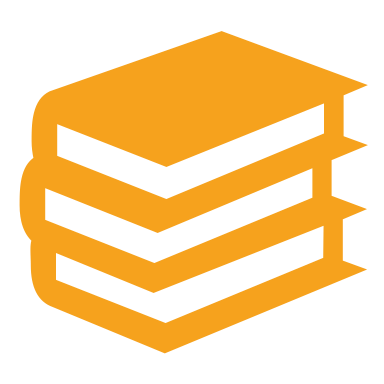 Preparing for Exams
RDG 1300
Creating Midterm Study Guides
Understanding the features of an Exam
Crenshaw and Alexander
Preparation: Creating Study Notes for an Exam
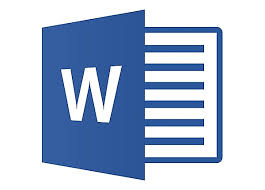 Where will you keep your notes to prepare for the exam?
Consider: Open a Word document or another place where you can quickly take notes for future review for the exam
Save the document before you start and don’t forget to save your work often!
Preparation: How do you study?
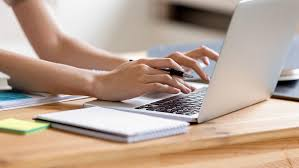 1. What is the Purpose of the Exam?
Expectations
Connections to the Student Learning Outcomes
Connections to Course Themes

When you get answers, add them to your study notes
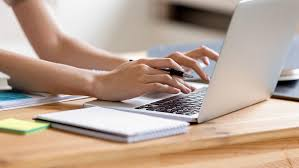 2. What is the Exam Format?
What has the professor told you about this exam?
What kinds of questions have you had in this class or other classes like it?
Write questions into the chat
When you get answers, add them to your study notes
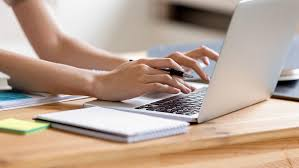 4. What do you need to SHOW YOU KNOW?
What CONTENT was covered and is included in the exam?
How does the content connect back to the course learning outcomes? 
Where can you find this information?
Important Topics and Ideas: What big ideas did you think were important in these readings? What do these ideas have in common?
What big ideas did you think were important? What do these ideas have in common?
General Test-Taking Strategies:Types of Test Questions
General Test-Taking Strategies:Essay Question Components
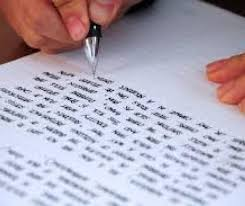 Claim (clear thesis statement that summarizes the argument of your essay in one sentence)
Evidence (specific examples from the texts that support your claim)
Explanation (analysis/your interpretation of the evidence to explain how it supports your claim)

You may want to create an outline to help you stay
    on task.
You may also want to write down these points in 
    your study notes
Timing
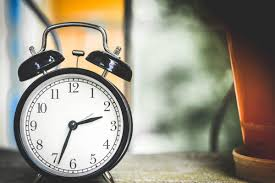 How Much Time Should Each Question Take? 
Doing the Math
How many questions, what type, approximately how long can you spend on each item?
Save Time to Double-Check
Did you fully answer the prompt
Did you address minor errors?
Reviewing Your Annotations
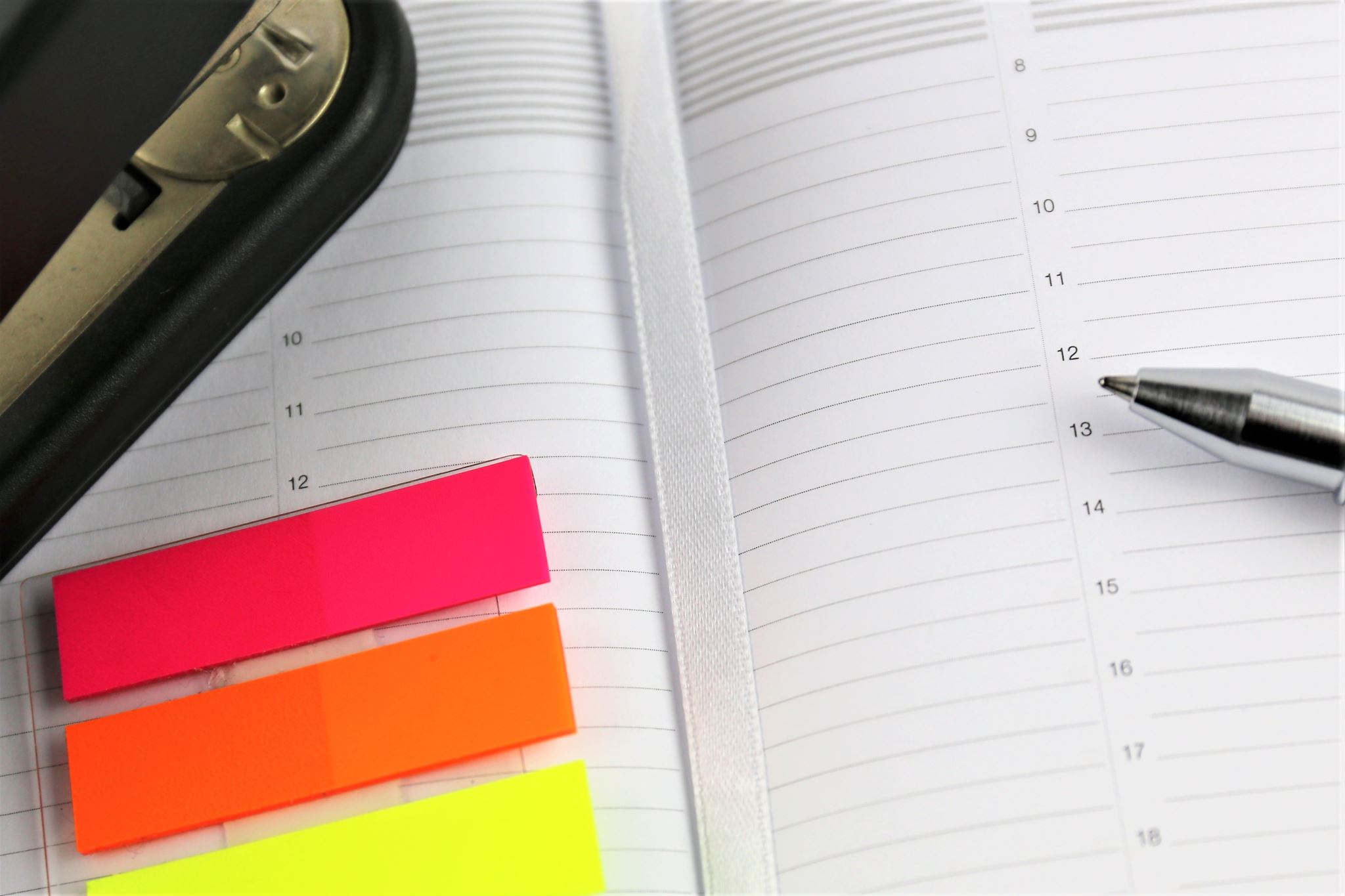 What’s Next?
In your study notes or your planner, write out what you need to do to prepare for the midterm exam
How much time do you need?
When will you study?
What will you do if you get stuck?
Who’s your study buddy?
Connecting to your world: Covid Data Tracker
Explore the Covid Racial Data Tracker site
What is the purpose of the site?
How do the sites authors view the intersection of race, social class, and inequitable access to healthcare?
What connections, if any, do you see to Michelle Alexander’s argument about the criminal justice system and race?